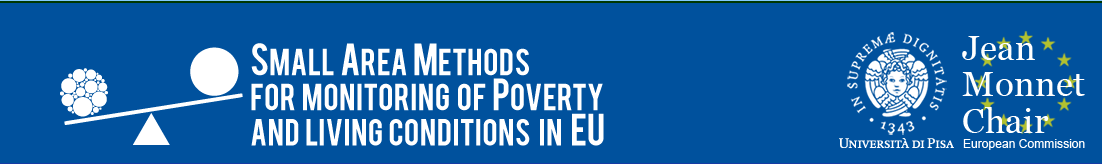 PISA, 8-10 MAY 2018
WORKSHOP “SMALL AREA METHODS AND LIVING CONDITIONS INDICATORS IN EUROPEAN POVERTY STUDIES IN THE ERA OF DATA DELUGE AND BIG DATA” 

 FINAL EVENT OF THE JEAN MONNET CHAIR SAMPLEU
Table 1. 

Monitoring poverty at a local level:  why is it important?
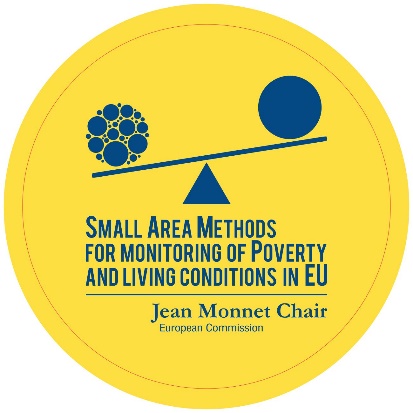 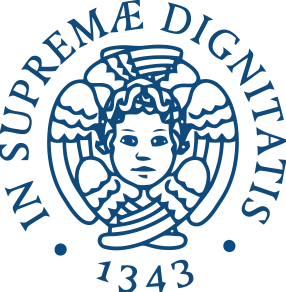 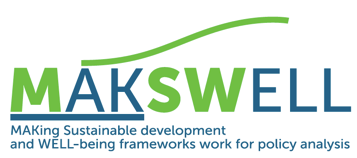 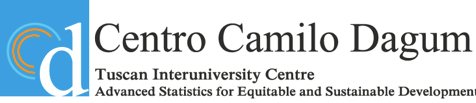 Monitoring poverty at a local level - 1
The tension between local, regional, national and EU levels remains a major challenge for many indicator sets used at an international level. 
The relevance of indicators will vary at different levels and also for different regions or countries on the same level. 
The need for international comparability is often an obstacle to maximize the relevance of indicators for policy actors at the national and even more so at the sub-national level. 
Towards a harmonized methodology for statistical indicators,
 Eurostat, 2017
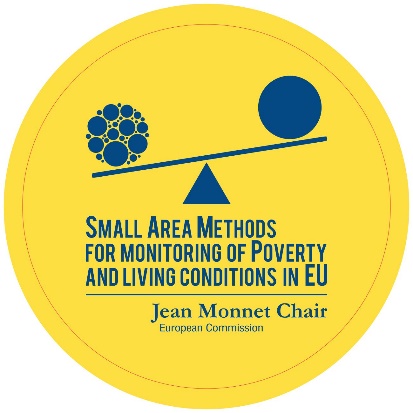 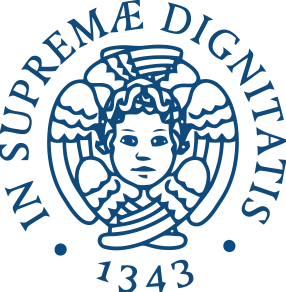 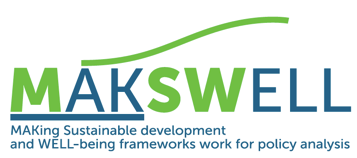 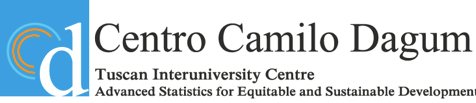 Monitoring poverty at a local level - 2
Societal poverty and relevant measures of it
Espen Beer Prydz (World Bank)
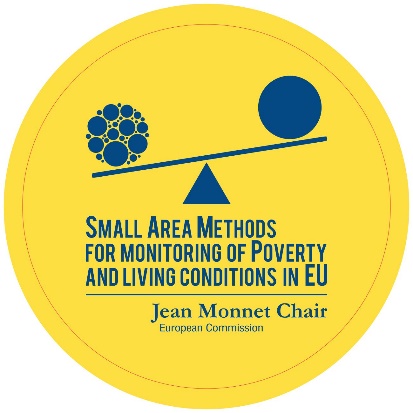 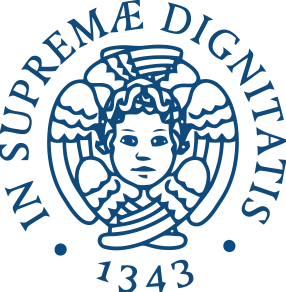 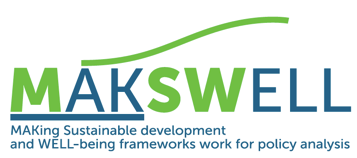 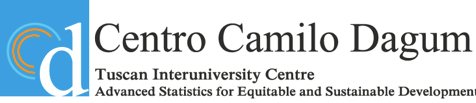 Monitoring poverty at a local level - 3
Monitoring of poverty at local level, 
the issue of poverty lines and the use of SAE
Monica Pratesi (University of Pisa)
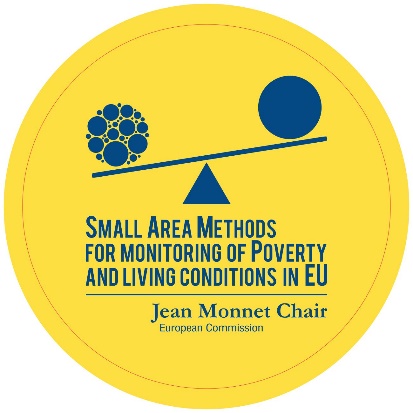 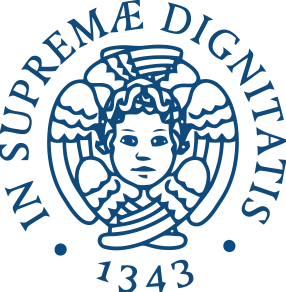 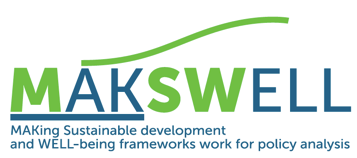 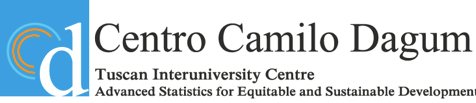 Monitoring poverty at a local level - 4
The estimation of regional prices level: 
need for comparison and the situation in Italy
Tiziana Laureti (University of Tuscia)
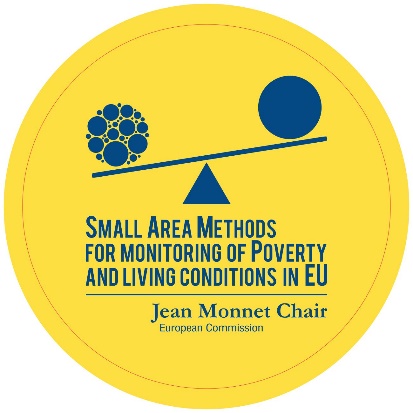 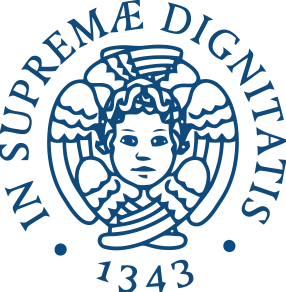 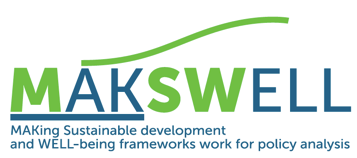 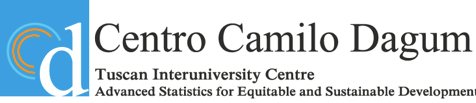 Monitoring poverty at a local level - 5
Discussion
Questions & Comments
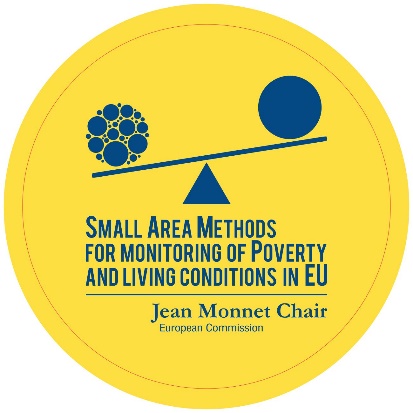 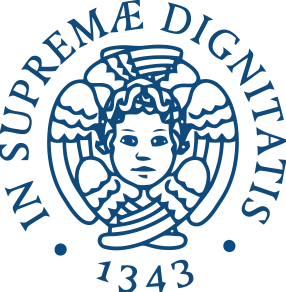 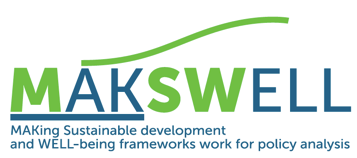 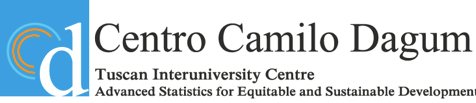